Prezentacja teoretycznego modelu zintegrowanych działań na rzecz dzieci, uczniów i rodzin
dr hab. prof. UAM Beata Jachimczak
 dr Radosław Piotrowicz
dr hab. Bohdan Skrzypczak
 Ewa Kamińska
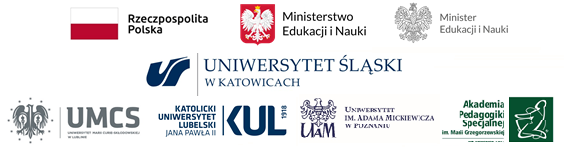 Założenie systemowe modelu teoretycznego
Podstawą modelu jest założenie, że w środowisku lokalnym powstaje aktywna sieć wspólnie działających instytucji i podmiotów, w których rodzina otrzymuje lub może otrzymać skoordynowane wsparcie jak najbliżej miejsca zamieszkania. 
Kluczowe są trzy elementy budowania sieci:
na poziomie powiatu – centrum koordynacji,
procedury 
oraz specjalistyczne zespoły wsparcia
Filarami Modelu są trzy ujęcia procesu koordynacji:
Ujęcie strategiczne – Powiatowe Zespoły/ Centrum Koordynacji Zasobów (PCKZ) 
Ujęcie operacyjne koordynujące wsparcie przypadku - Instytucja koordynująca (IK) oraz Specjalistyczne Zespoły Wsparcia
Podstawowe procedury powinny obejmować całą ścieżkę wsparcia z określeniem standardów, na które wszystkie podmioty powinny się zgodzić oraz wdrożyć je w swojej organizacji
Podstawowe procedury
Procedura 1. Kryteria włączenia i wyłączenia z sieci skoordynowanych podmiotów i instytucji działających na obszarze danego powiatu
Procedura 2. Wstępna ocena potrzeb i zasobów dziecka i rodziny
Procedura 3. Sposób przepływu informacji w ramach zarządzania pacjentami oraz ich rodzinami
Procedura 4. Uzgodniona procedura kompleksowej, wielospecjalistycznej diagnozy, w tym diagnozy psychologicznej (diagnoza zbieżna i różnicowa)
Procedura 5. Standardy wsparcia/terapii/leczenia oraz sposób ich monitorowania
Procedura 6. Ścieżka wsparcia dziecka i rodziny i środowiska pozarodzinnego
Teoretyczny model organizacyjny
Powiatowe Zespoły/ Centrum Koordynacji Zasobów to obszar działań integracyjnych i koordynacyjnych, które są realizowane w ramach zadań budowy sieci współpracy wokół potrzeb dziecka i rodziny.
Instytucja Koordynująca – jednostka organizacyjna Powiatowego Centrum Koordynacji Zasobów w terenie będąca punktem pierwszego kontaktu. W ramach powiatu może powstać jedna lub kilka IK. Ilość IK jest uzależniona od obszaru działań, liczby mieszkańców, rodzaju usług specjalistycznych, posiadanych zasobów.
Specjalistyczne Zespoły Wsparcia – jednostki operacyjne na poziomie lokalnym będące w sieci wsparcia, które przyjmują rolę koordynatora wszelkich działań dla całej rodziny i środowiska pozarodzinnego  – koordynatorzy wsparcia.
Etapy wdrożenia modelowego rozwiązania na obszarze JST (powiat)  z uwzględnieniem kamieni milowych przygotowane na potrzeby projektu
Etap I Nawiązanie współpracy z Liderem projektu 
Złożenie wniosku aplikacyjnego
Podpisanie umowy o współpracy
Udział w spotkaniach informacyjnych/szkoleniu
Etap II Przygotowanie jednostki do realizacji zadań 
Wyznaczenie osób i jednostek odpowiedzialnych za wdrożenie rozwiązania
Powołanie zespołu opracowującego zasady funkcjonowania Powiatowego Centrum koordynacji zasobów
Powołanie Powiatowego  Zespołu  ds. Koordynacji Zasobów (PCKZ)
Przeszkolenie pracowników PCKZ i osób bezpośrednio z nimi współpracujących
Etapy wdrożenia modelowego rozwiązania na obszarze JST (powiat)  z uwzględnieniem kamieni milowych przygotowane na potrzeby projektu
Etap III Identyfikacja i utworzenie sieci współpracy 
Spotkania inicjujące współpracę, 
Ustalenie zasad współpracy w ramach sieci
Identyfikacja i ocena ryzyk związanych ze współpracą
Zawarcie lokalnych umów o współpracy
Powołanie Zespołu ds. Koordynacji Współpracy Międzyinstytucjonalne
Etapy wdrożenia modelowego rozwiązania na obszarze JST (powiat)  z uwzględnieniem kamieni milowych przygotowane na potrzeby projektu
Etap IV Rozpoznanie potrzeb i diagnoza obszaru realizacji zadań 
Wstępna ocena potrzeb lokalnych 
Analiza dokumentów strategicznych
Wstępna ocena zasobów, w tym podmiotów współpracy
Rozpoznawanie gotowości współpracy 
Konsultacje społeczne: słabe i mocne strony powiatu w zakresie udzielania wsparcia
Opracowanie dokumentu „Analiza i diagnoza obszaru wsparcia – Potrzeby i możliwości w zakresie budowania lokalnego Modelu wsparcia”
Etapy wdrożenia modelowego rozwiązania na obszarze JST (powiat)  z uwzględnieniem kamieni milowych przygotowane na potrzeby projektu
Etap V Lokalne zasoby w sieci współpracy 
Inwentaryzacja zasobów i potrzeb lokalnych instytucji wsparcia
alternatywy wsparcia w obszarach niezaspokojonych potrzeb w oparciu o zasoby lokalne
Wspólne utworzenie koszyka usług lokalnych
Powołanie Specjalistycznych Zespołów Wsparcia, ze wskazaniem zakresu ich zadań i kompetencji
Powołanie Zespołów zadaniowych
Etapy wdrożenia modelowego rozwiązania na obszarze JST (powiat)  z uwzględnieniem kamieni milowych przygotowane na potrzeby projektu
Etap VI Praca w modelu – testowanie przyjętych rozwiązań
Badania skriningowe, analiza potrzeb dzieci i uczniów. Rodzin i środowiska pozarodzinnego
Monitorowanie i ewaluacja pracy/ współpracy w Modelu
Udział w szkoleniach
Aktualizacja koszyka usług
Aktualizacja porozumień
Modyfikacje lokalnego modelu działania
Etap VII Ewaluacja  ex-post
Przekazanie wyników monitorowania i ewaluacji on-going
Udział w badaniu ewaluacyjnym ex-post
Raport z ewaluacji końcowej projektu
Elementy sieci = podmioty świadczące wsparcie
Sieć podmiotów wspierających musi mieć charakter kompleksowy. 
Musi składać się z podmiotów z obszaru edukacji, zdrowia, pomocy społecznej, rynku pracy; podmiotów publicznych, sektora pozarządowego i sektora prywatnego. 
Sprawne funkcjonowanie sieci zapewnia trwałe monitorowanie wsparcia tworzone w oparciu o porozumienia z samorządem. 
Porozumienia te powinny zawierać wymogi spełniania określonych standardów jakościowych, ale także określać sposób angażowania się samorządu w tworzenie warunków i podnoszenie jakości świadczonego wsparcia.
Wdrażanie i modyfikowanie teoretycznego modelu wsparcia w powiatach będziemy wypracowywać wspólnie
w ramach:
konsultacji
rozmów indywidualnych
wymiany dobrych doświadczeń
poszukiwania rozwiązań z zakresu ograniczeń i możliwości formalno-prawnych, organizacyjnych